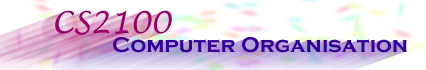 http://www.comp.nus.edu.sg/~cs2100/
Lecture #4b
Pointers and Functions
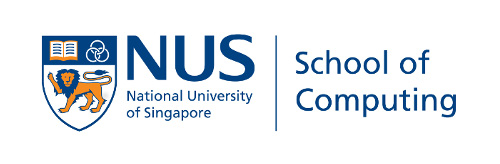 Questions?
IMPORTANT: DO NOT SCAN THE QR CODE IN THE VIDEO RECORDINGS. THEY NO LONGER WORK
Ask at
https://sets.netlify.app/module/676ca3a07d7f5ffc1741dc65
OR
Scan and ask your questions here! (May be obscured in some slides)
Aaron Tan, NUS
Lecture #4: Pointers and Functions
3
1.7 	Tracing Pointers (1/2)
Trace the code below manually to obtain the outputs.
Compare your outputs with your neighbours.
TracePointers.c
int a = 8, b = 15, c = 23;
int *p1, *p2, *p3;

p1 = &b;
p2 = &c;
p3 = p2;
printf("1: %d %d %d\n", *p1, *p2, *p3);

*p1 *= a;
while (*p2 > 0) {
	*p2 -= a;
	(*p1)++;
}
printf("2: %d %d %d\n", *p1, *p2, *p3);
printf("3: %d %d %d\n", a, b, c);
Aaron Tan, NUS
Lecture #4: Pointers and Functions
4
1.7 	Tracing Pointers (2/2)
8
a
b
c
15
23
15
120
p1
p2
p3
int a = 8, b = 15, c = 23;
int *p1, *p2, *p3;

p1 = &b;
p2 = &c;
p3 = p2;
printf("1: %d %d %d\n", *p1, *p2, *p3);

*p1 *= a;
while (*p2 > 0) {
	*p2 -= a;
	(*p1)++;
}
printf("2: %d %d %d\n", *p1, *p2, *p3);
printf("3: %d %d %d\n", a, b, c);
7
121
-1
122
123
1: 15 23 23
2: 123 -1 -1
3: 8 123 -1
Aaron Tan, NUS
Lecture #4: Pointers and Functions
5
1.8 	Incrementing a Pointer
If p is a pointer variable, what does p = p + 1 (or p++) mean?
Recall Lect#2a slide 16:
int takes up 4 bytes
float takes up 4 bytes
char takes up 1 byte
double takes up 8 bytes
int a; float b; char c; double d;
int *ap; float *bp; 
char *cp; double *dp;

ap = &a; bp = &b; cp = &c; dp = &d;
printf("%p %p %p %p\n", ap, bp, cp, dp);

ap++; bp++; cp++; dp++;
printf("%p %p %p %p\n", ap, bp, cp, dp);

ap += 3;
printf("%p\n", ap);
ffbff0a4 ffbff0a0 ffbff09f ffbff090
+4
+4
+1
+8
ffbff0a8 ffbff0a4 ffbff0a0 ffbff098
+12
ffbff0b4
IncrementPointers.c
Aaron Tan, NUS
Lecture #4: Pointers and Functions
6
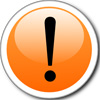 1.9 	Common Mistake
CommonMistake.c
int *n;

	*n = 123;
	printf("%d\n", *n);
What’s wrong with this?
Can you draw the  picture?
n
?
Where is the pointer n pointing to?
Where is the value 123 assigned to?
Result: Segmentation Fault (core dumped)
Remove the file “core” from your directory. It takes up a lot of space!
Aaron Tan, NUS
Lecture #4: Pointers and Functions
7
1.10 	Why Do We Use Pointers?
It might appear that having a pointer to point to a variable is redundant since we can access the variable directly
The purpose of pointers is apparent later when we pass the address of a variable into a function, for example, in the following scenarios:
To pass the addresses of two or more variables to a function so that the function can pass back to its caller new values for the variables
To pass the address of the first element of an array to a function so that the function can access all elements in the array
Aaron Tan, NUS
Lecture #4: Pointers and Functions
1 - 8
Quiz
Please complete Pointers and Functions Quiz 1 before 3 pm on 23 August 2022.
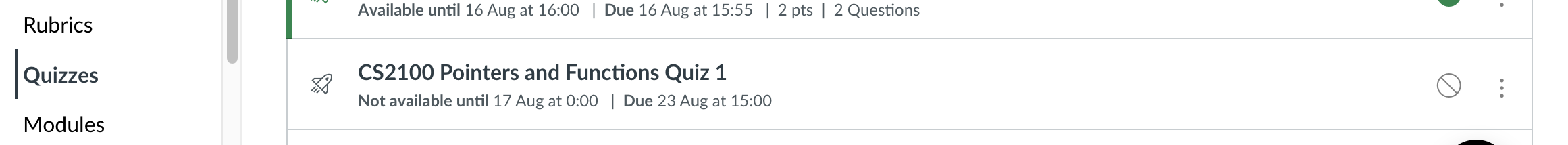 Aaron Tan, NUS
Lecture #4: Pointers and Functions
9
End of File